Authenticity in Math Through LEARN Strategies
What Is Your Dream Scenario?
What is the number one characteristic you want your students to exhibit in your classroom?
What are the attributes of a good mathematician?
In order to be successful in the future, my students need to be able to...
Essential Question
How can LEARN strategies increase student engagement and academic performance in middle school math classes?
[Speaker Notes: Add gear up (math)]
Objectives
Participants will be able to identify modeled instructional strategies that support authentic instruction and the Oklahoma Academic Standards for Mathematics.
Participants will be able to apply these LEARN strategies and reflect on this experience to determine the relevant components of authenticity. 
Participants will create a plan for implementing a LEARN strategy in their classroom.
“How Big Should I Be?”
Proportional Reasoning and Ratios 
6.N.3.3, 6.N.3.4, 7.A.2.3, and review for Pre-Algebra and Algebra 1 
Strategies
Engage: Think-Pair-Share
Explore: CER
Are You Real?
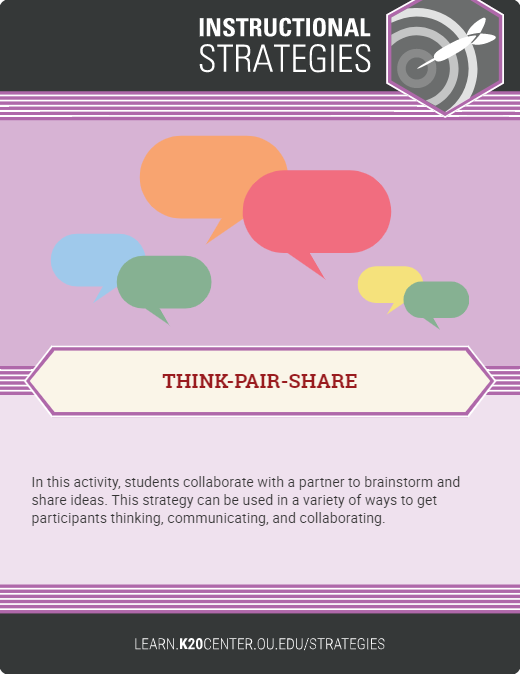 Fortnite Trailer 
(stop the video at 1:20)

Do the characters look real? Why or why not?
[Speaker Notes: IGN. (2017, July 8). Fortnite official cinematic trailer. [Video]. YouTube. https://www.youtube.com/watch?v=qpKtzf5fXn4]
Toys vs. Us Comparison
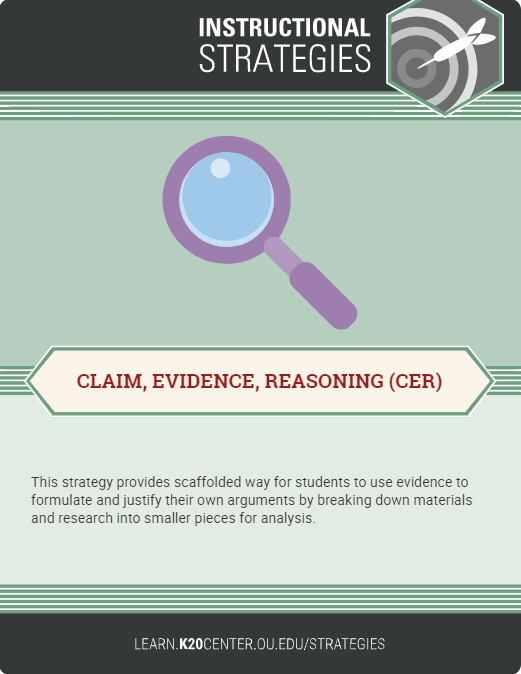 Take measurements of your toy and your group members according to the table on your handout. Record these measurements.
How can you determine whether your toy is proportional to your group members? Develop a plan. Then, use your plan and your measurements to compare your toy with your group.
Make a claim, backed by evidence, about whether your toy is proportional to your group members.
“Keep on Moving. It’s About the Climb.”
Linear Proportionality and Representation
7.A.1.1, 7.A.1.2, PA.A.1.1, and review for Algebra 1
Strategies
Engage: I Notice, I Wonder
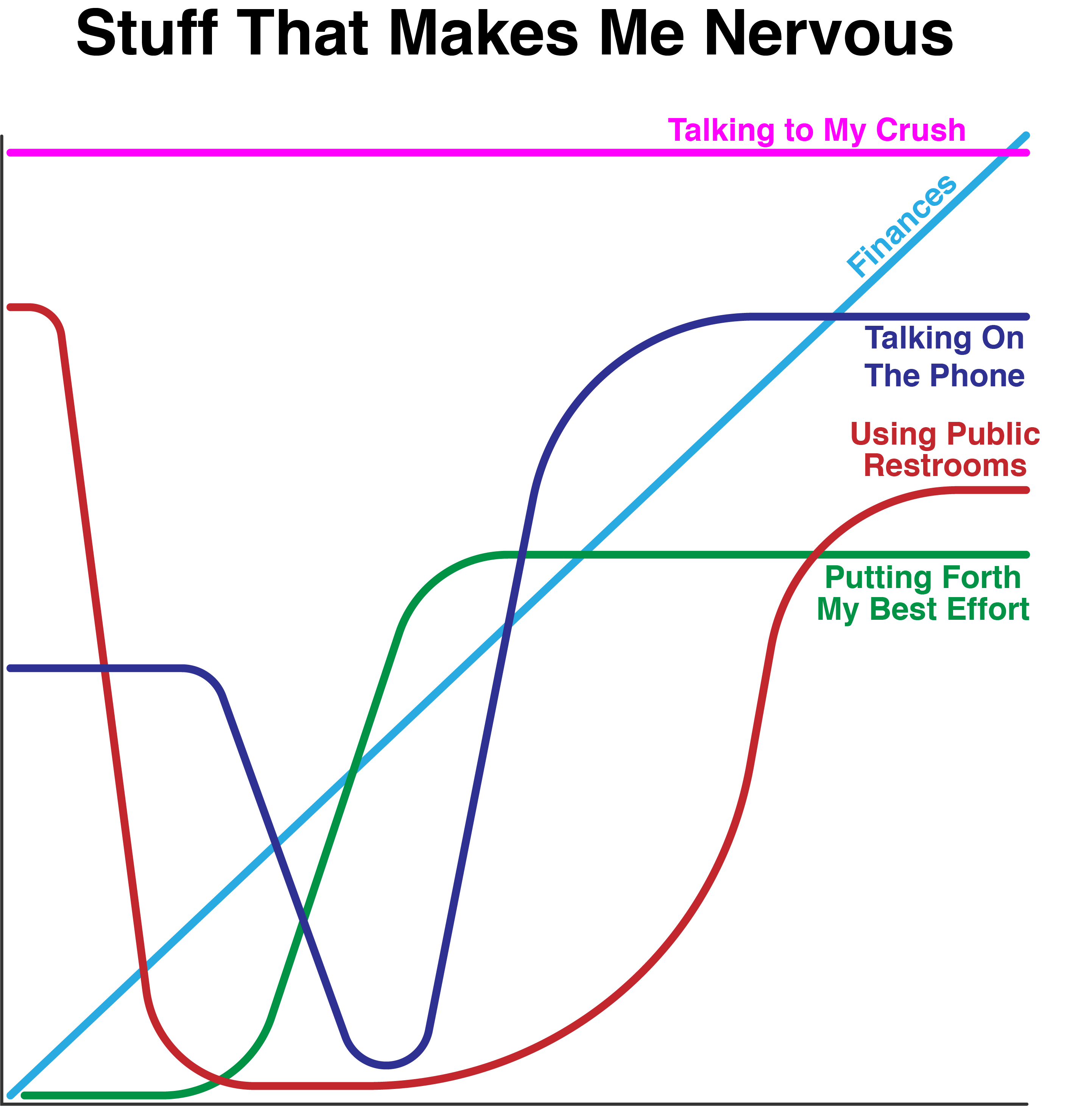 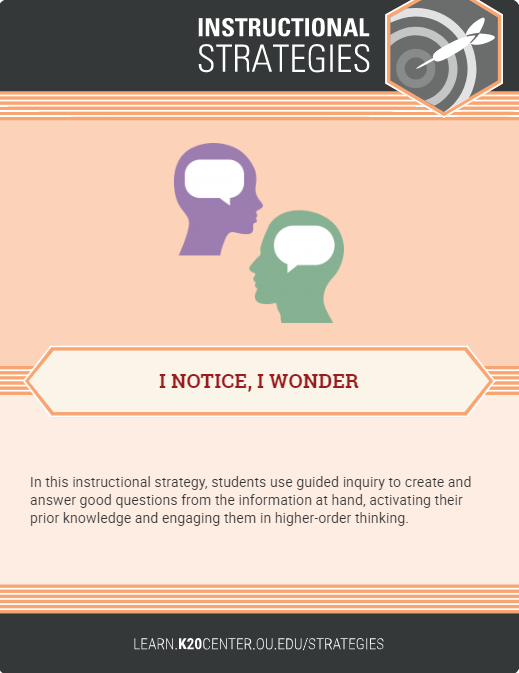 [Speaker Notes: https://learn.k20center.ou.edu/lesson/1afb642ae900364707598392a6000c49]
“Sharing Is Caring”
Distributive Property
7.A.4.1, PA.A.3.2, and a review for Algebra 1, Algebra 2, and beyond
Strategies
Explore: Elbow Partners
Dice Exploration
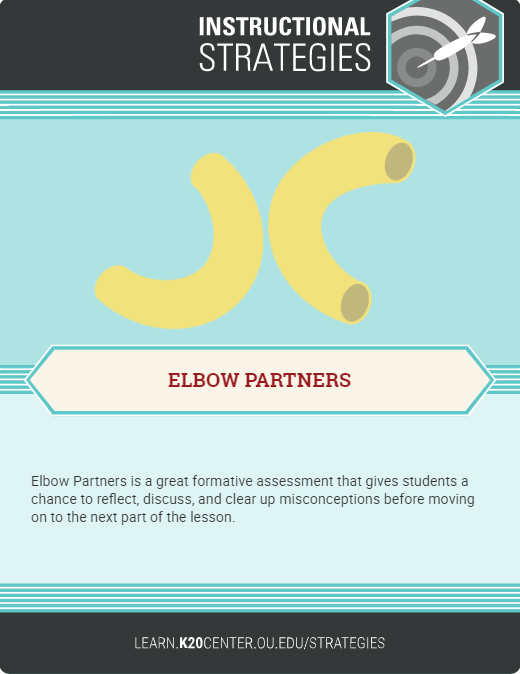 Roll one random die. Write the rolled number in the first slot.
Repeat with a second die and the second slot, then with the last die and the third slot.
One die is a different color. Count the number rolled with this die as a negative number. 
Work with your Elbow Partners to solve the problem.
“Going Viral”
Simplifying Expressions and Equations
7.A.4, PA.A.3, A1.A1.1
Strategies
Engage: Four Corners
Explore: Pass the Problem
Which One Doesn’t Belong?
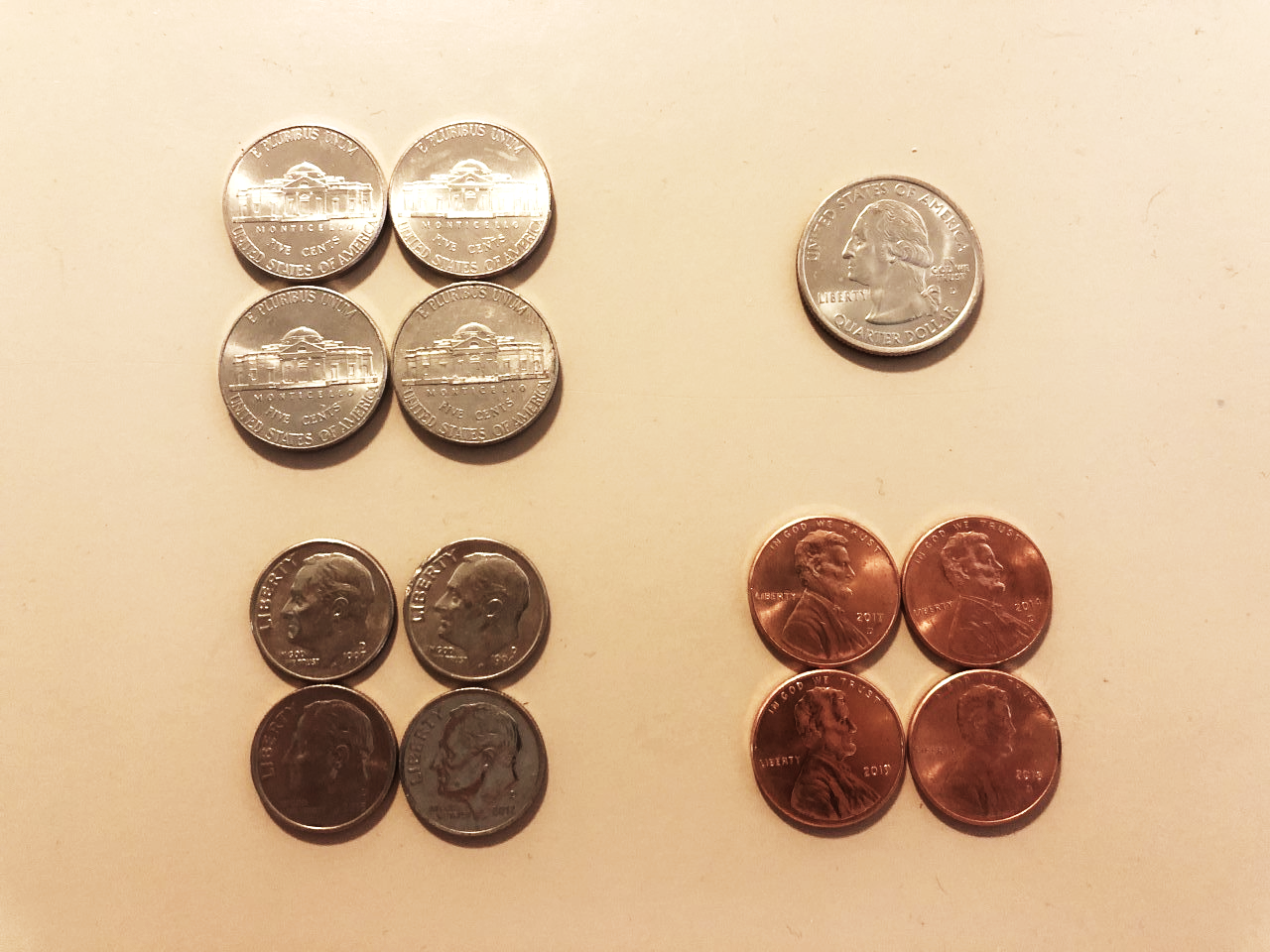 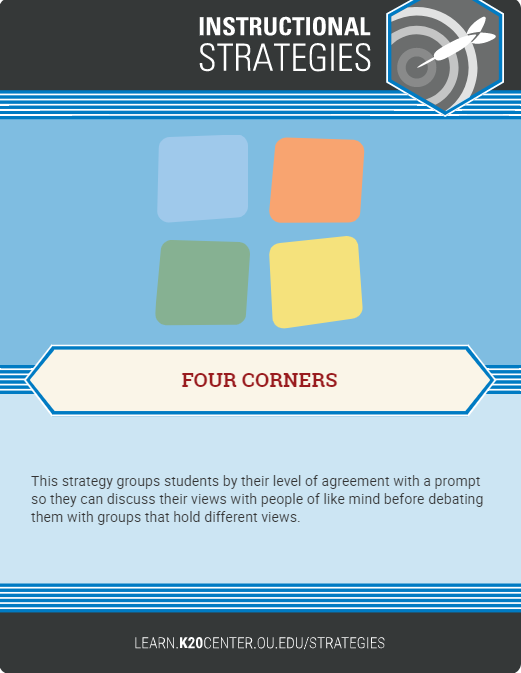 Math Social Media Post
Solve the first line of your viral math post.
Show all your work so the next group can follow your thinking. When time is up, pass your problem to the next pair in your group.
Solve the second line and pass! 
Solve the third line and pass! 
Check your original problem—then solve!
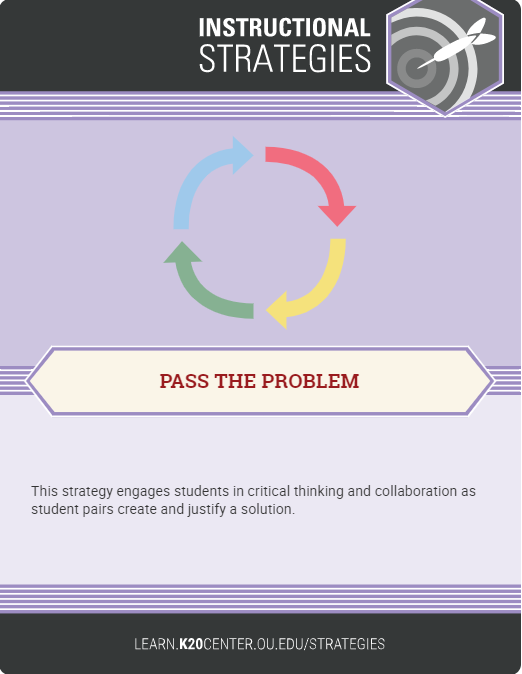 “Memes > GIFs” and “Popcorn > Raisinets”
Inequalities
7.A.3.2, 7.A.3.3, PA.A.4.2, PA.A.4.3, and A1.A.2.1
Strategies
Engage: Card Sort
Evaluate: Create Your Problem
Other: Gallery Walk and Muddiest Point
Real-World Scenarios
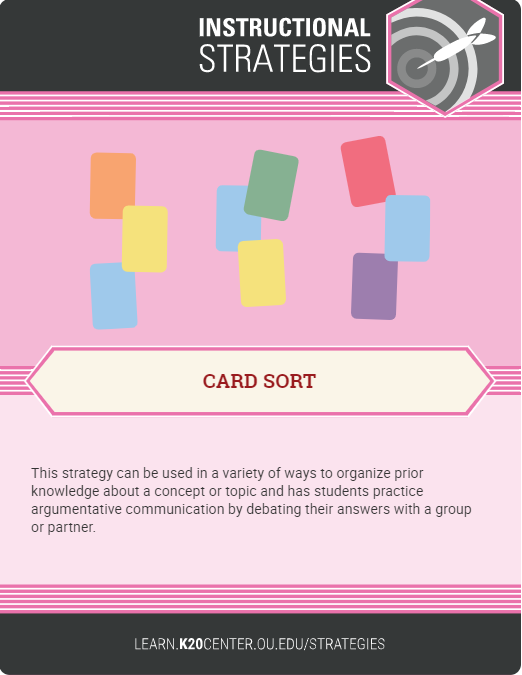 In pairs, sort the cards to match the scenario to the inequality.
Discuss why you matched the cards the way you did.
Movie Snacks Are the Best!
Scenario #1:
Your family goes to the movies. The snack bar is all out of large popcorn containers and drink cups. The only size they have left is small. The family has $20 to spend. How many popcorn containers and drinks can they buy if popcorn costs $3 and a drink costs $2? Your family wants no change.
Movie Snacks Are the Best!
Scenario #2:
Your family decides it’s way too hard to figure out how many orders of popcorn and drinks they would need to buy with no change left over. Now, they don’t mind if they get change back. How many different ways can the family buy popcorn and drinks now?
Two-Variable Movie Scenario
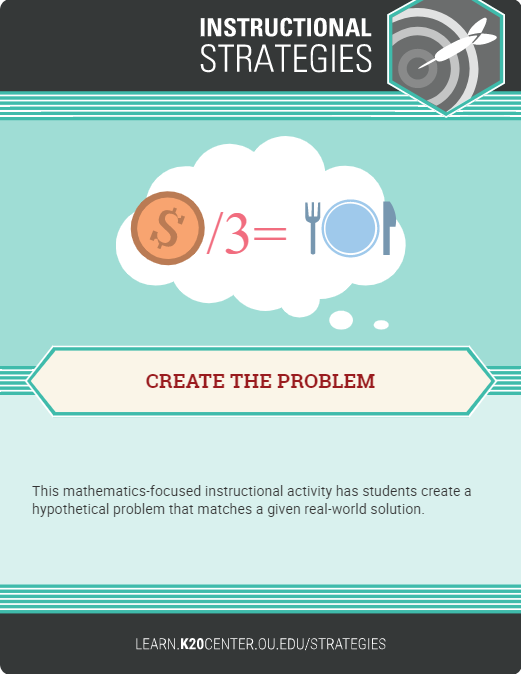 It’s your turn to create a two-variable movie scenario for others to solve. Include the following:
A narrative for your scenario
Notes on the process required to solve the problem 
Potential errors other students may make along the way
Other Common Strategies
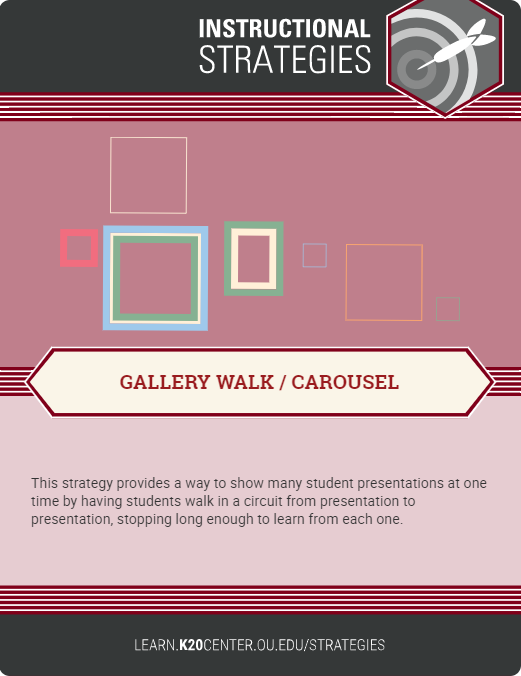 Other Common Strategies
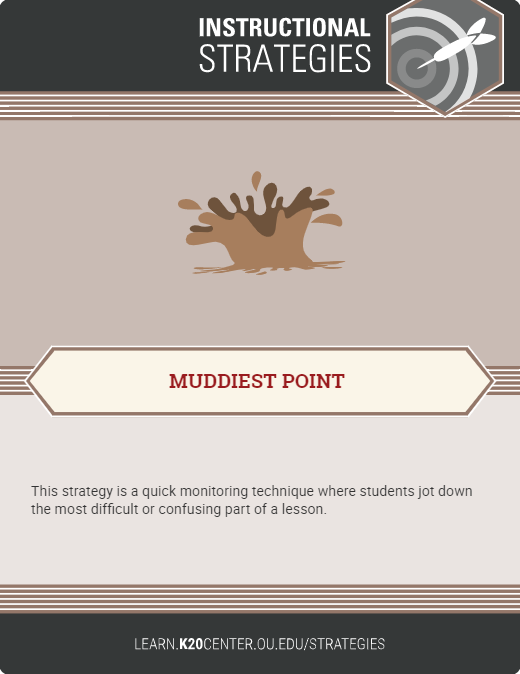 Reflection
Choose a strategy to reflect on.
Reflect on Activity
Student Perspective:
Does this activity allow students to learn math on a higher level?
Does this activity allow students to try things out, build autonomy, and experience cognitive struggle?
Does this activity allow students to participate in a discussion?
[Speaker Notes: Choose one activity we just did. Indicate the activity. 
Rate from 1 to 5]
Reflect on Activity
Teacher Perspective:
What are some barriers that might occur within the strategy?
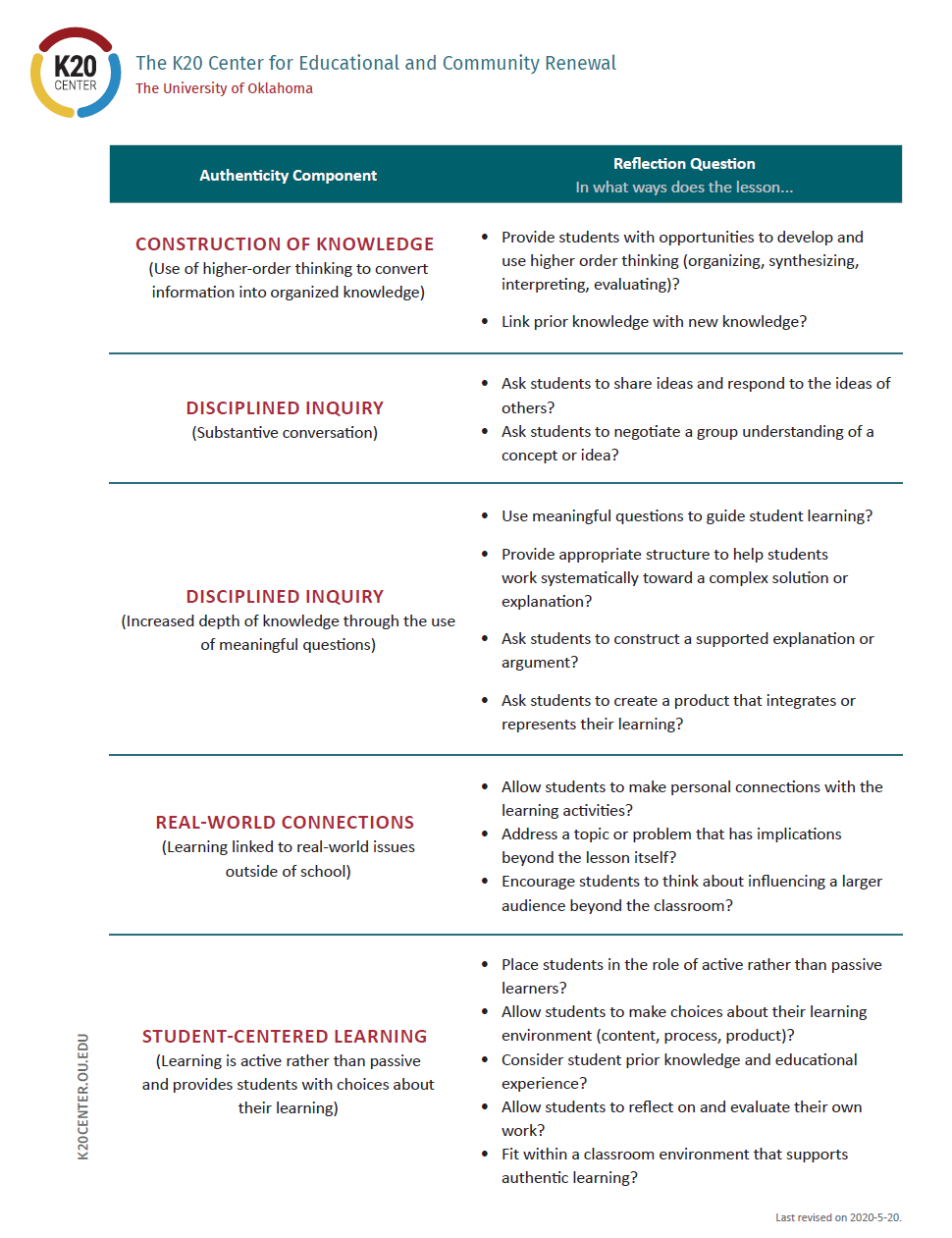 Authentic Lesson Reflection Tool
Authentic Reflection Tool
Use the lesson reflection tool to think about the ways in which this activity lines up with the components of authenticity. 
How could this activity be modified to make it even more authentic? 
How could this activity have been done with the use of technology?
[Speaker Notes: Omit]
What is a Student’s Dream Scenario?
In order for my students to have these skills, teaching and learning should look like...
LEARN
https://learn.k20center.ou.edu/
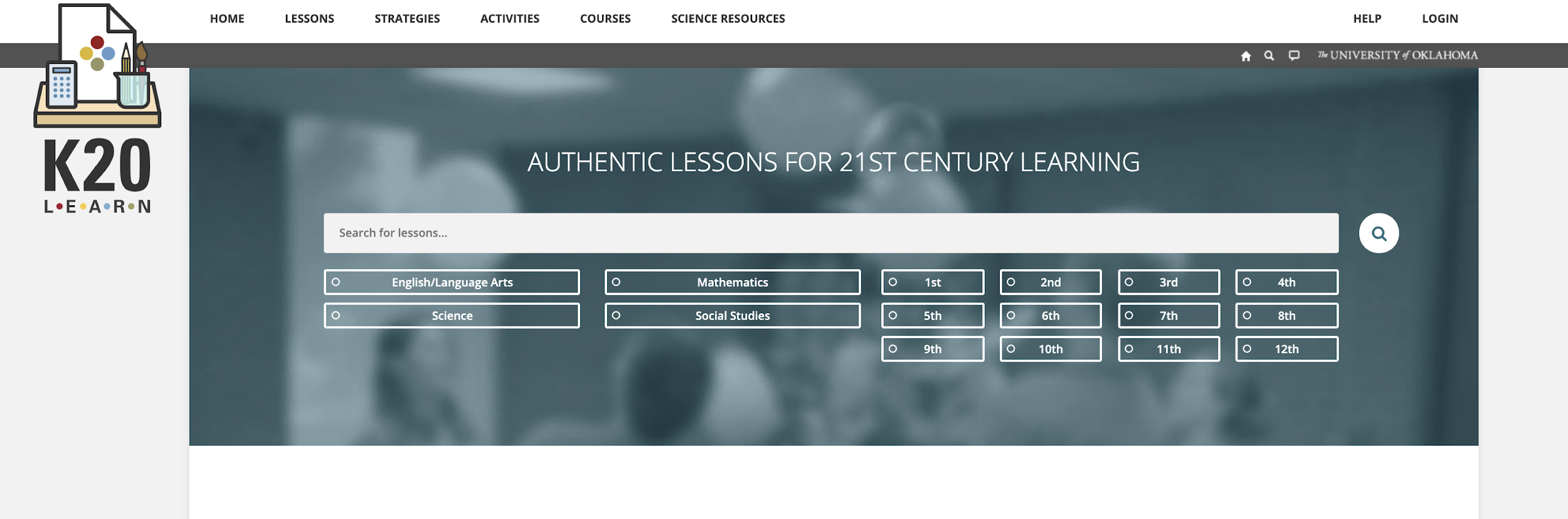 LEARN Strategy Capture
Regroup based on what you teach!
Pull two math attributes (soft skills) from the hat.
Brainstorm some strategies you might use to address these soft skills.
Use the LEARN website to find strategies you can use.
Share example strategies from the poster nearestto you.
[Speaker Notes: Gallery walk 
Pick a strategy
Sticky that has a strategy
Star it if you like it]
Commit to a Strategy
Which strategy or strategies can you use in your classroom in the next month? 
What standards will you use with them?
How will you use each strategy and standard together?